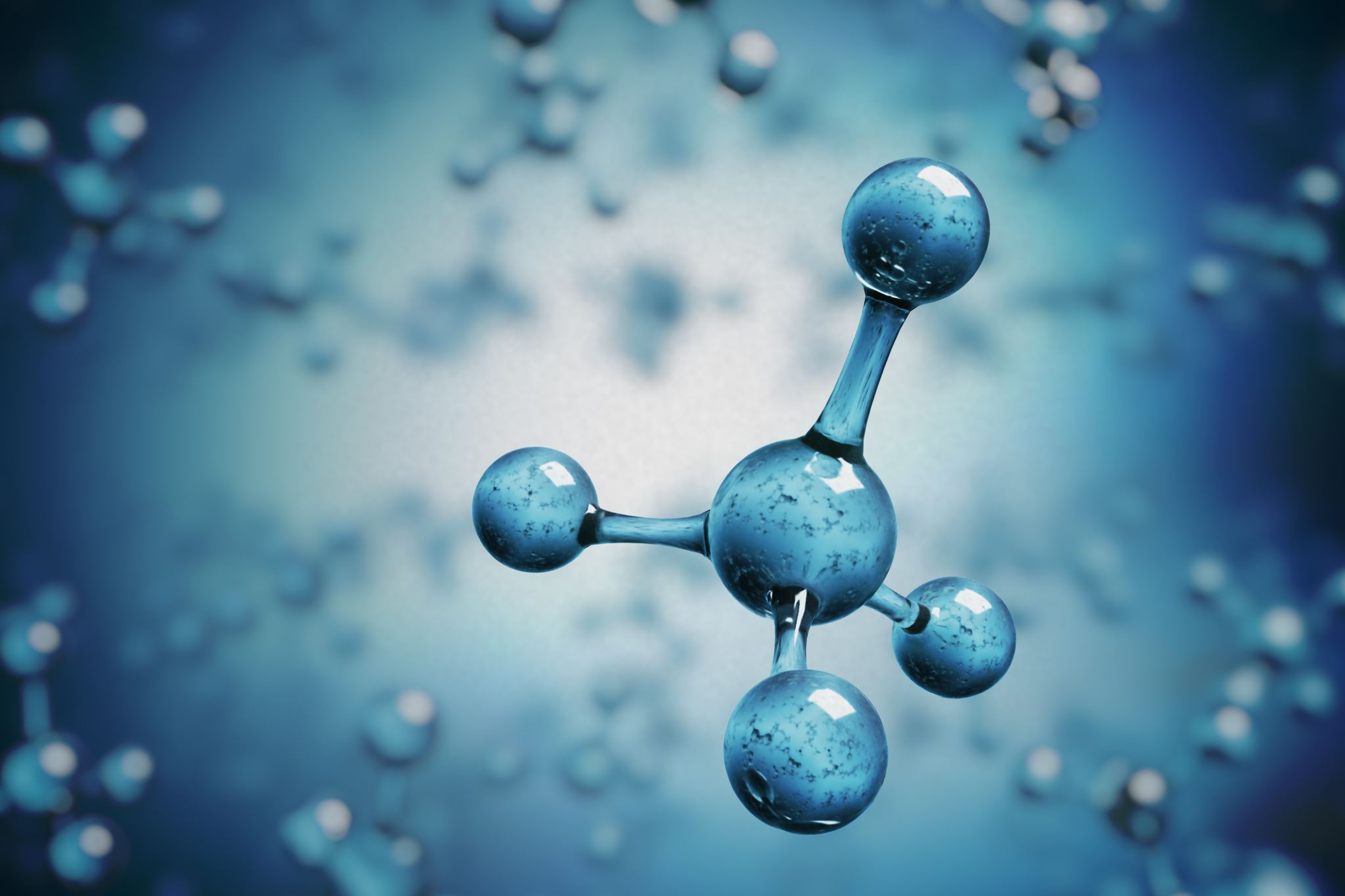 CHEMIKŮV KUFR
ATOM
DefiniceAtom je základní (jednojaderná elektroneutrální) stavební jednotka látky.
ELEKTRON
DefiniceČástice nesoucí záporný elektrický náboj. Tvoří obal atomu, který obklopuje atomové jádro.
IZOTOP
DefiniceUskupení atomů, jehož jádra mají stejné protonové číslo (atomy téhož prvku), ale odlišné neutronové (a tedy i nukleonové) číslo.
PRVEK
DefiniceLátka tvořená atomy se stejným protonovým číslem.
NUKLID
DefiniceLátka složená z atomů, jejichž jádra mají stejné protonové číslo (atomy téhož prvku) i stejné neutronové číslo, tedy i stejné nukleonové číslo.
PROTON
DefiniceČástice nesoucí kladný elektrický náboj. Spolu s neutrony tvoří atomové jádro.
ORBITAL
DefiniceOblasti s nejvyššími hodnotami elektronové hustoty v atomovém obalu (tedy místo nejpravděpodobnějšího výskytu elektronů). Orbitaly jsou charakterizovány pomocí třech kvantových čísel (hlavního, vedlejšího a magnetického).
NEUTRON
DefiniceČástice bez elektrického náboje. Spolu s protony tvoří atomové jádro.
IZOBARY
DefiniceAtomy, jejichž jádra mají stejné nukleonové číslo, ale odlišné protonové číslo (atomy různých prvků)
KVANTOVÉ ČÍSLO
DefinicePopisují vlastnosti elektronů a jim příslušejících orbitalů v atomovém obalu. Elektron je charakterizován pomocí hlavního, vedlejšího, magnetického a spinového kvantového čísla.